FORMULAE
A GROUP OF SYMBOLS THAT MAKE A 

      MATHEMATICAL STATEMENT
PERIMETER OF A RECTANGLE ,
AREA OF A RECTANGLE ,
CIRCUMFERENCE OF A CIRCLE ,
AREA OF A CIRCLE ,
PERIMETER OF A RECTANGLE ,
PERIMETER OF A RECTANGLE ,
AREA OF A RECTANGLE ,
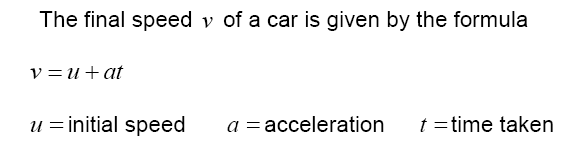 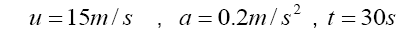 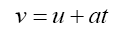 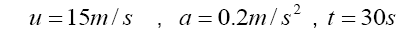 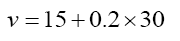 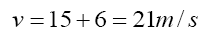 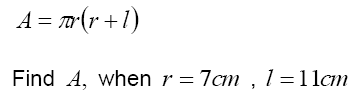 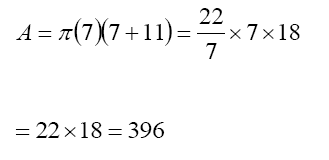 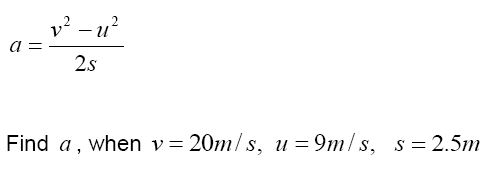 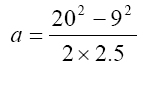 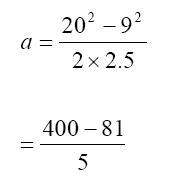 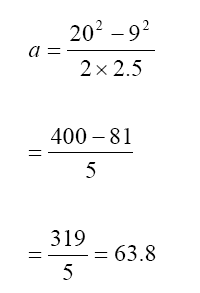 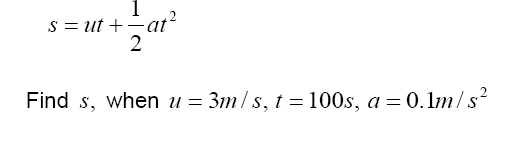 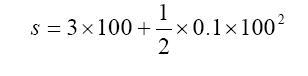 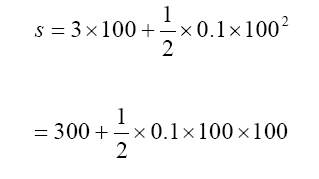 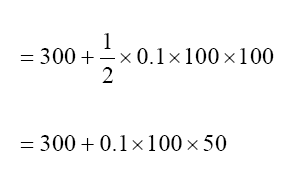 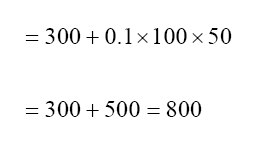 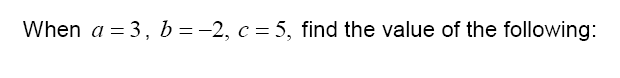 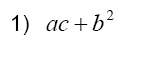 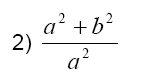 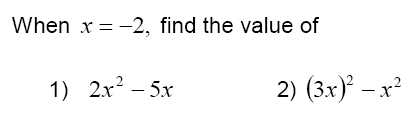 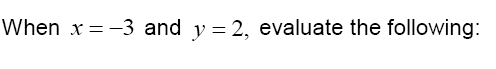 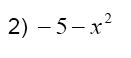 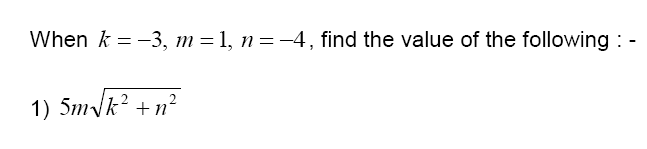 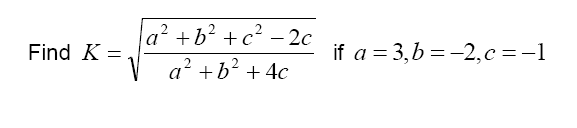 CHANGING THE SUBJECT

                 OF A

             FORMULA
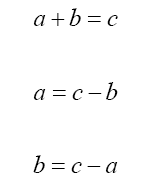 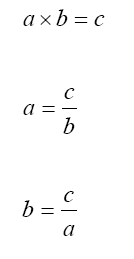 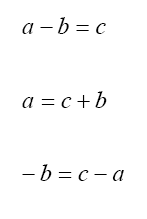 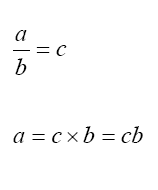 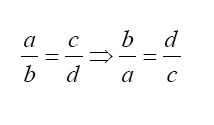 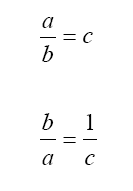 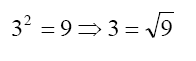 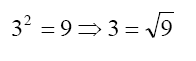 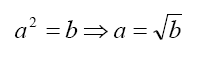 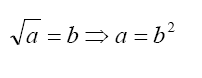 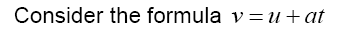 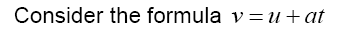 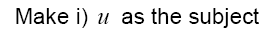 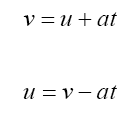 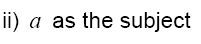 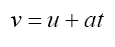 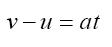 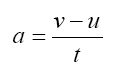 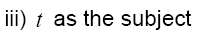 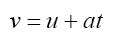 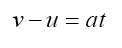 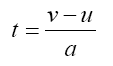 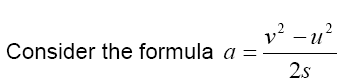 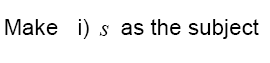 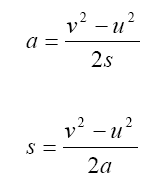 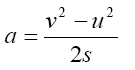 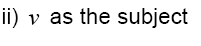 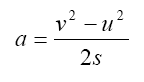 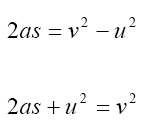 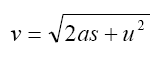 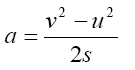 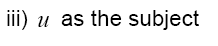 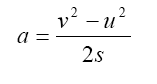 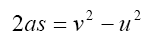 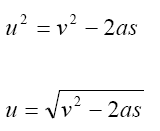 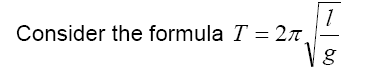 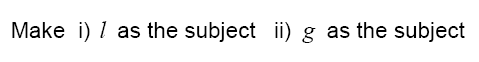 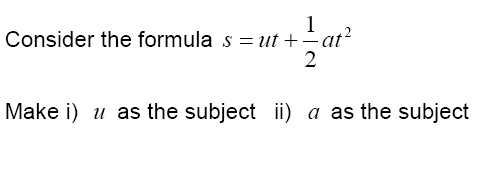 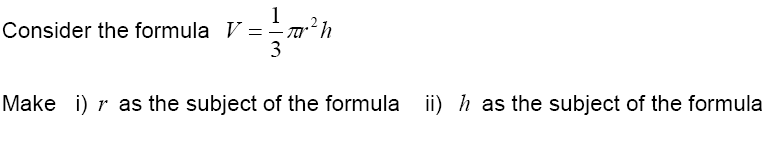